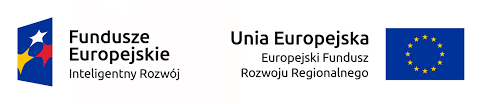 International High 5 for teachers
Together for innovations
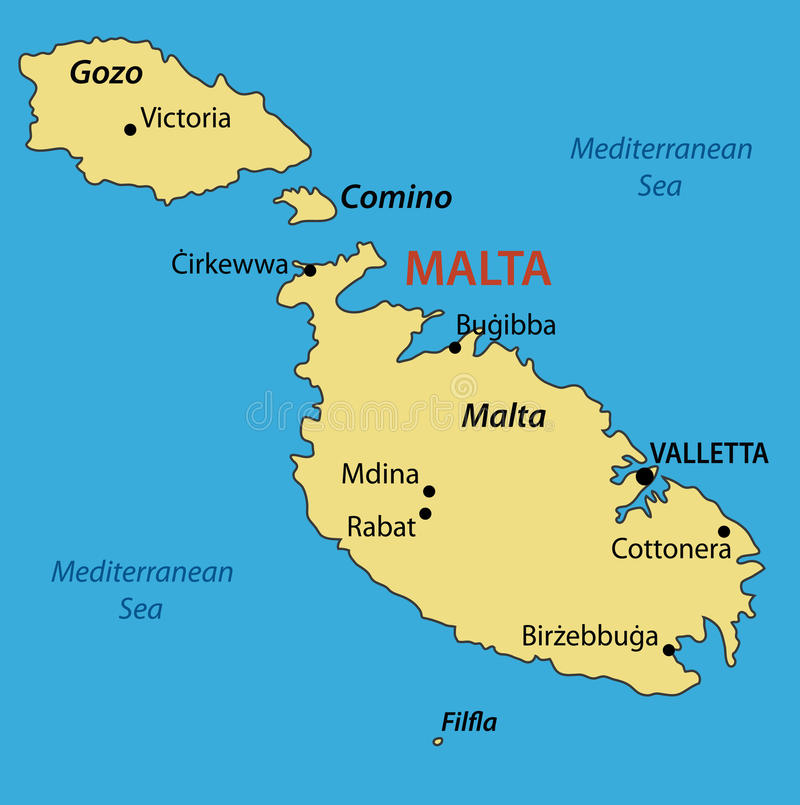 I was there
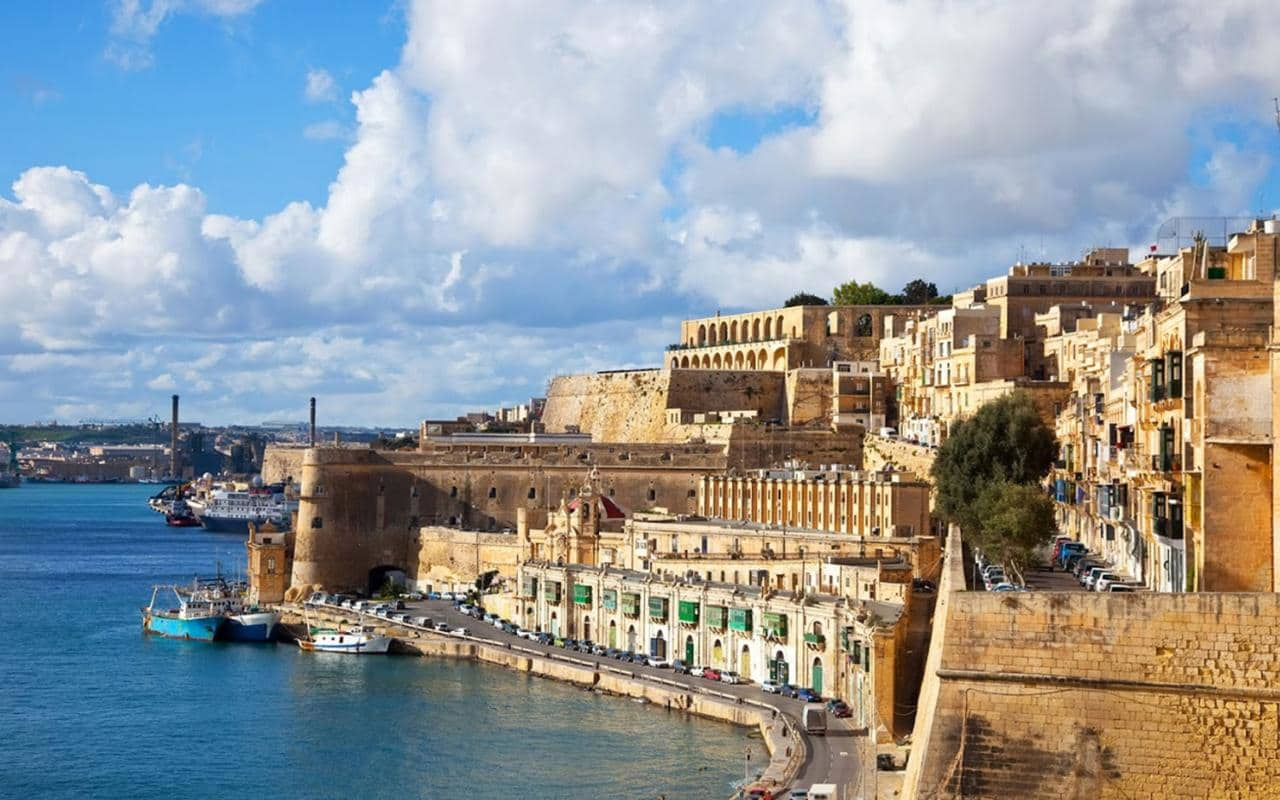 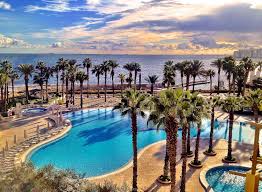 I learned English in Malta Lingua School
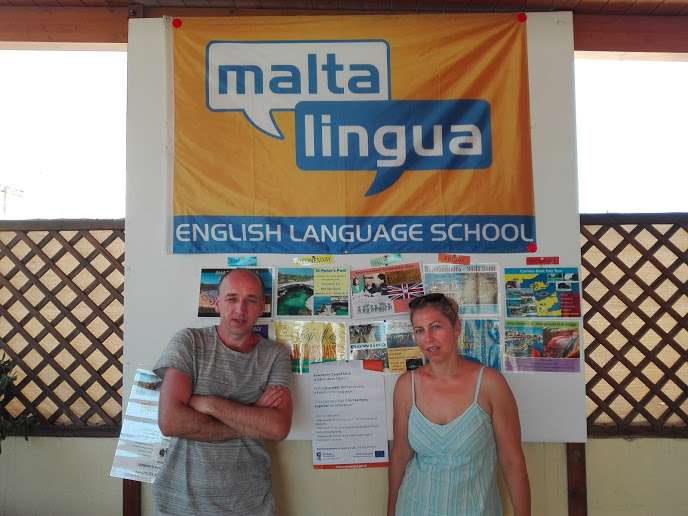 English schools in Malta
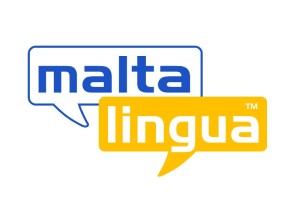 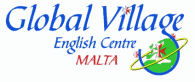 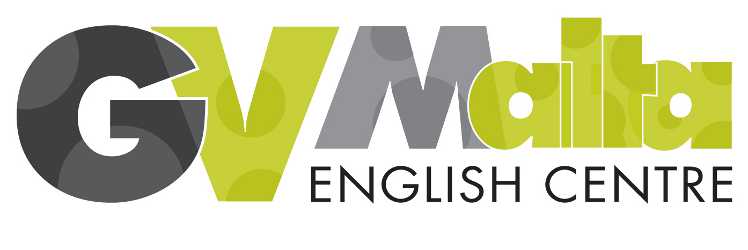 [Speaker Notes: Malta słynie ze szkół językowych,wielu turystów co roku przyjeżdza na Maltę w celu nauki i doskonalenia języka angielskiego.Ogromnym walorem  przyciągającym ludzi jest położenie wyspy,jej piękne plaże ,krystaliczna woda i wiele zabytków,każdy znajdzie coś dla siebie.]
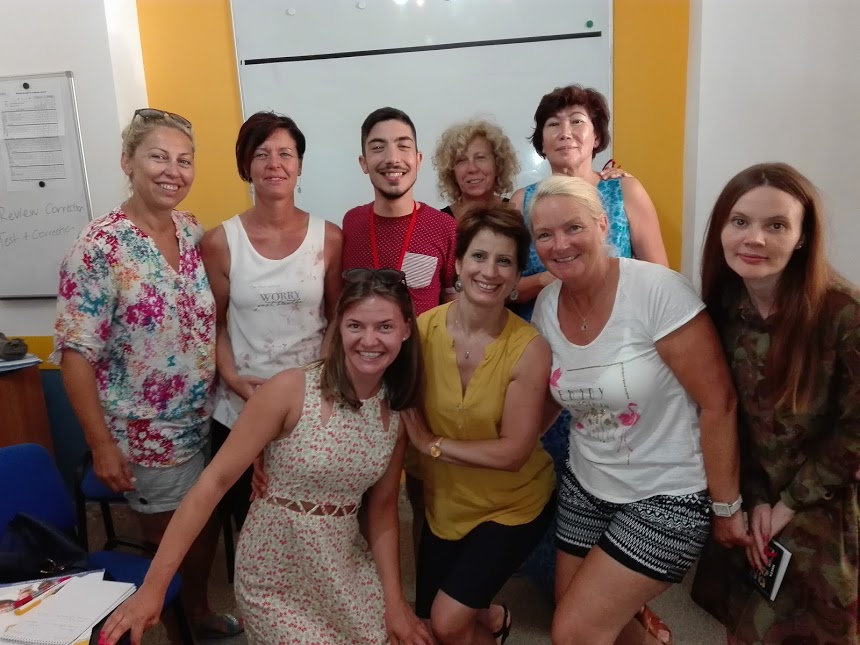 My English class
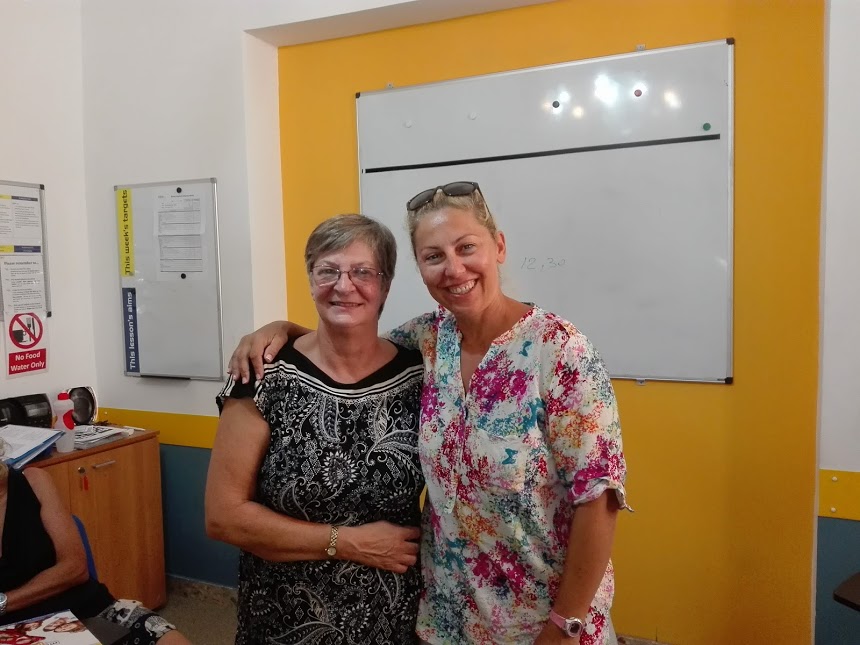 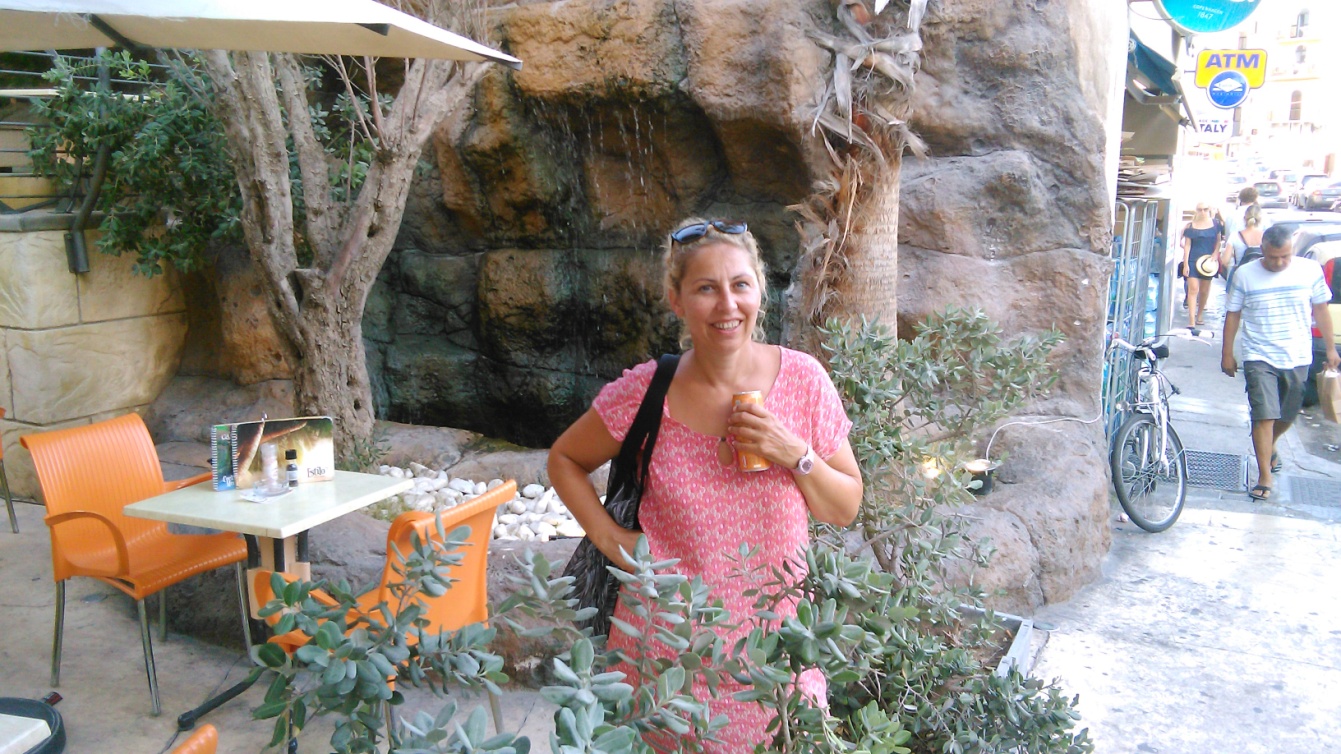 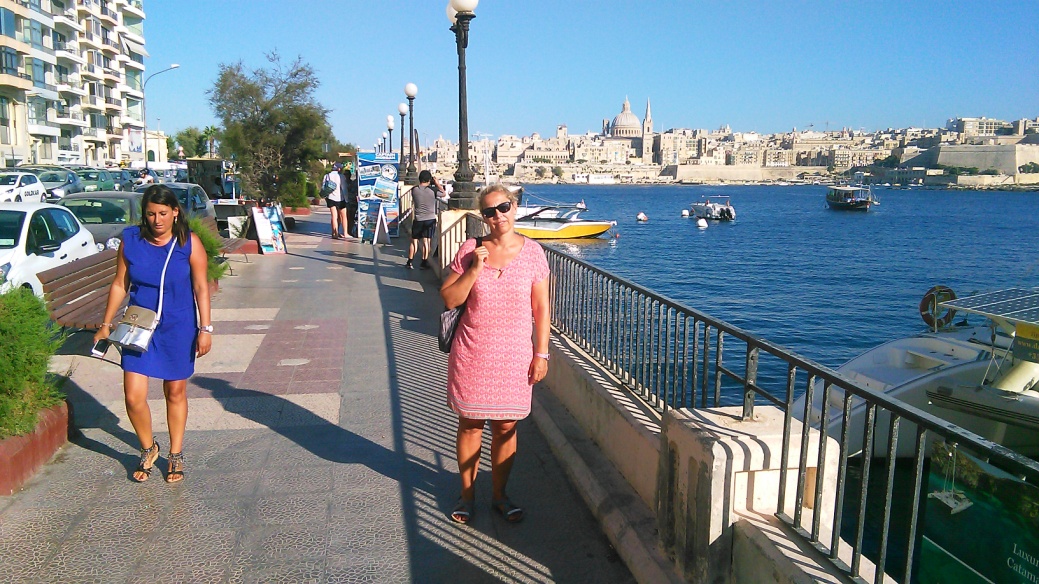 My free time in Malta
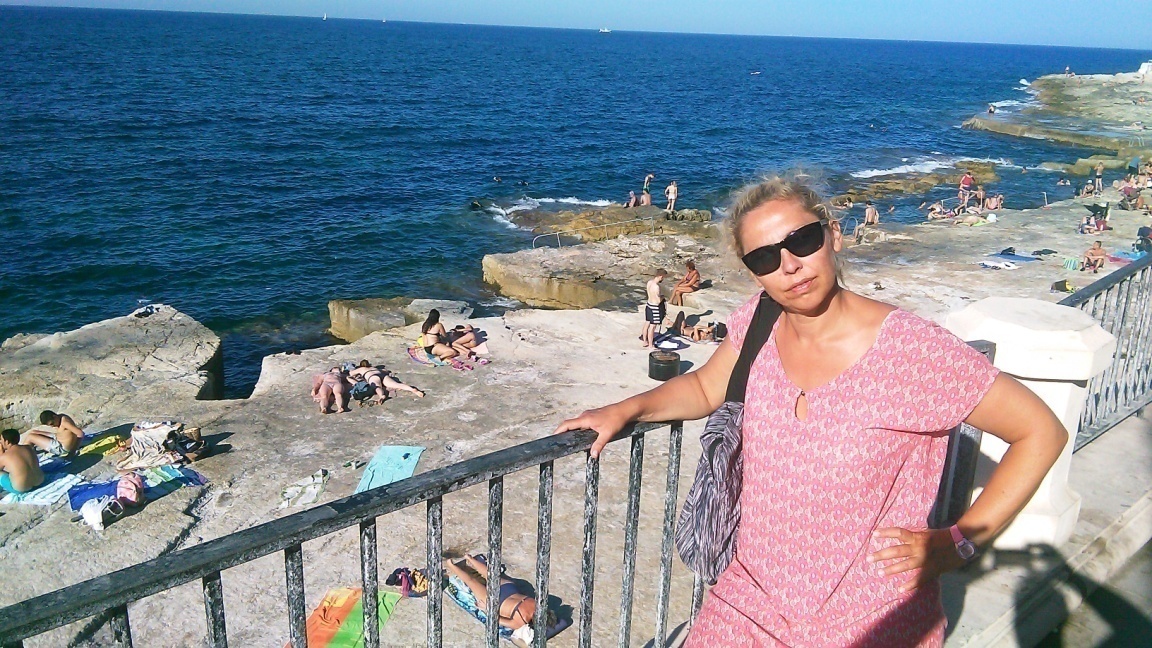 I discovered a lot of interesting places
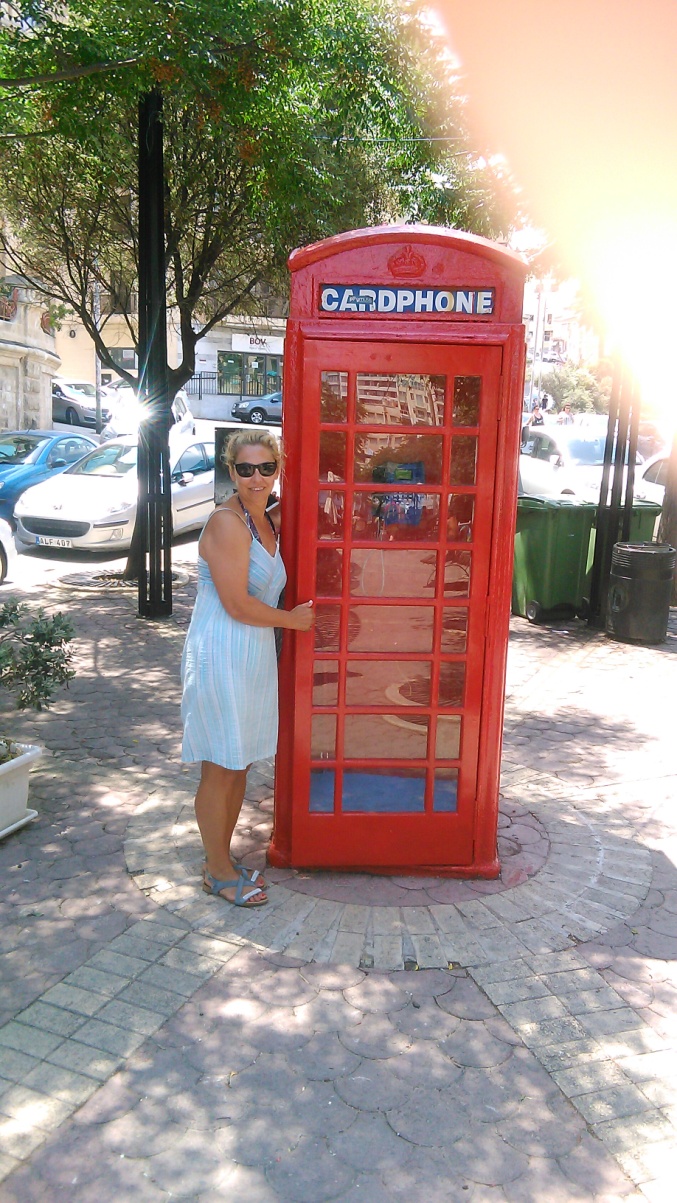 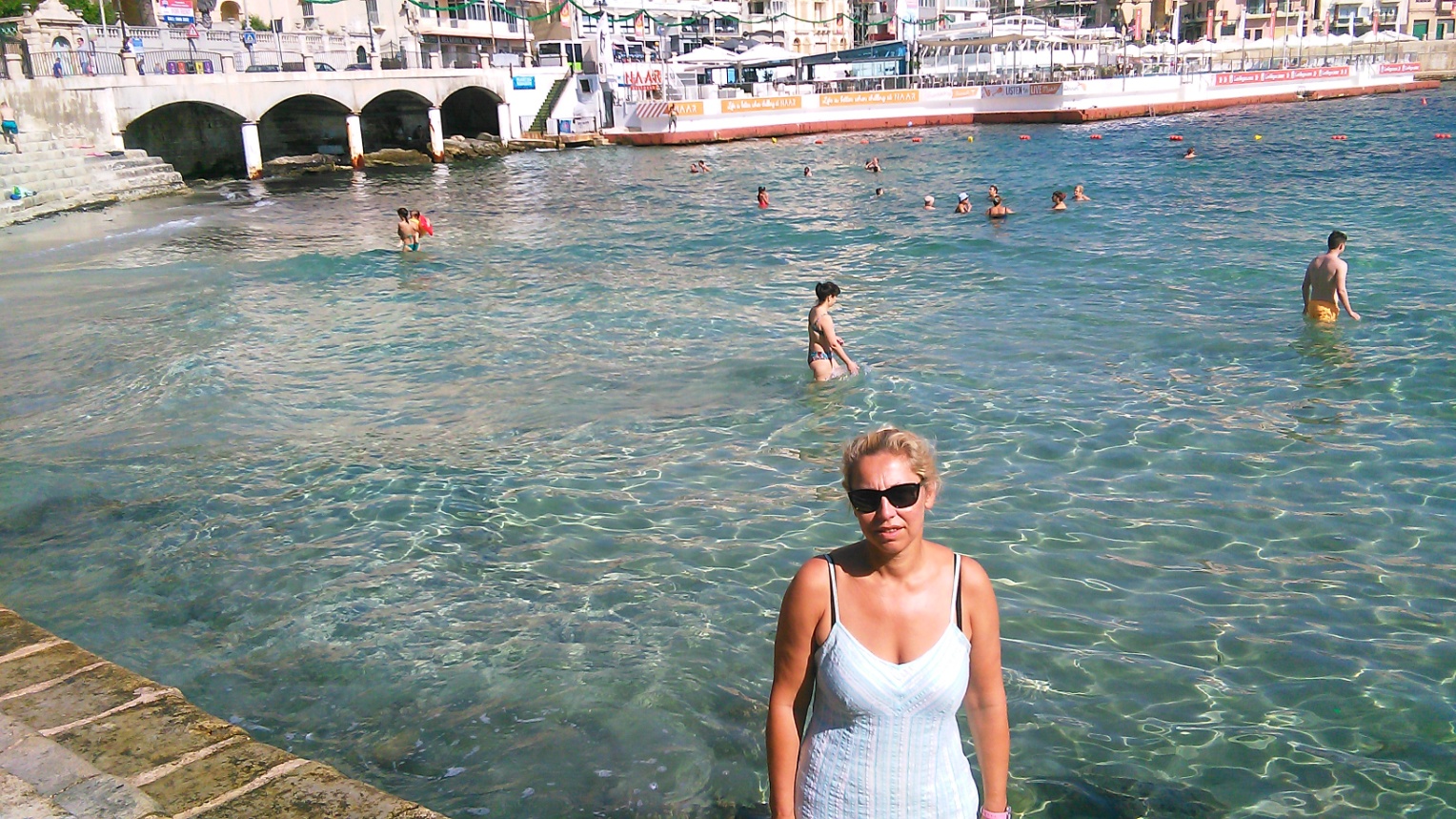 I enjoyed beautiful views
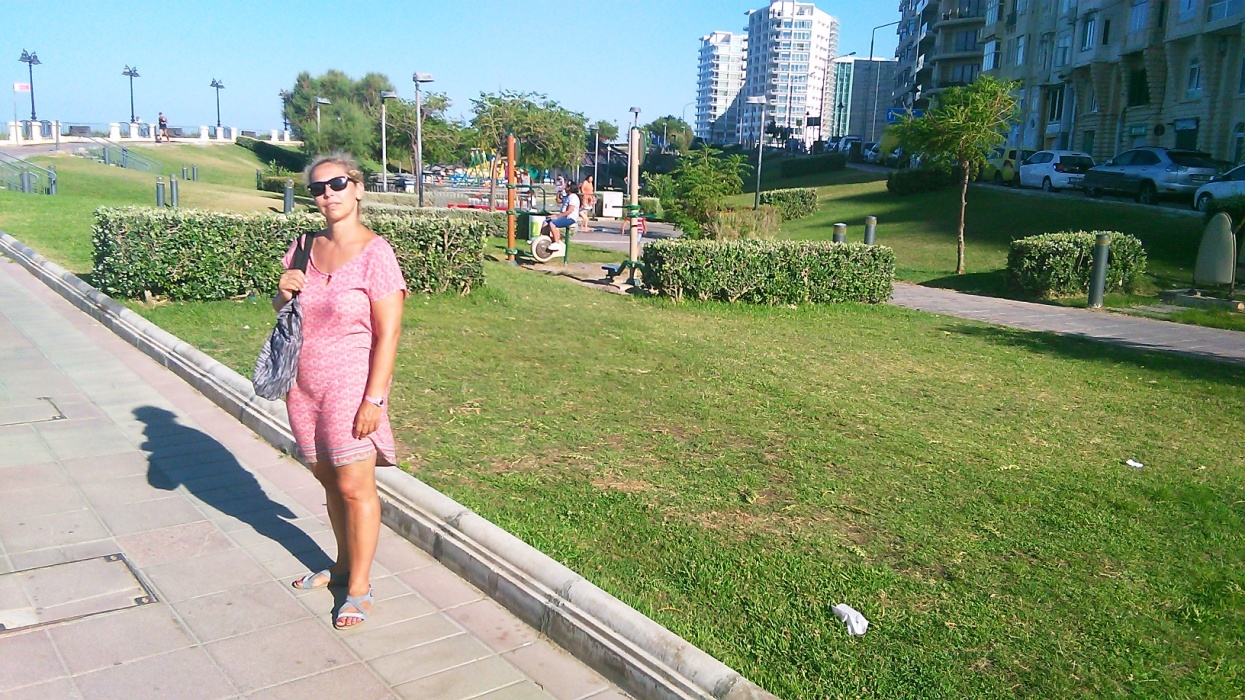 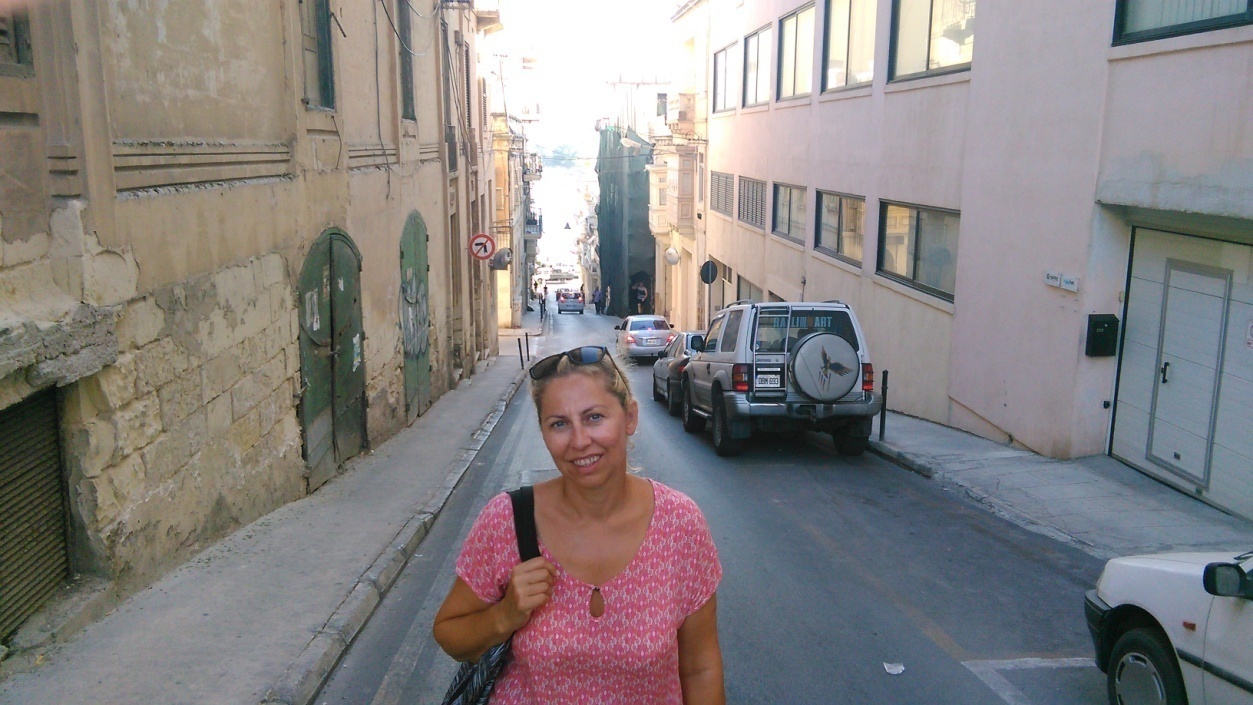 International High 5 for teachers
To wspaniały projekt dla nauczycieli chcących się uczyć i doskonalić język angielski. Dzięki temu projektowi nauczyłam się w stopniu komunikatywnym języka angielskiego, a zaczynałam od przysłowiowego ,,zera’’.Udział w projękcie dał mi wiele pewności siebie,pokazał wiele nowości jakie można wprowadzań na lekcjach, aby były bardziej ciekawe.
Serdecznie dziękuję p. Annie Matwiszyn że stworzyła wspaniały projekt, poświęciła swój czas i pozyskała środki aby zrobić cos dla nas nauczycieli, a także pośrednio dla uczniów bo lepiej dokształcony nauczyciel to ciekawsze lekcje i inne zajęcia dla naszych uczniów.